Eye Formation and Warm Rings
Jonathan L. Vigh
Colorado State University

 3:55 PM    Wednesday   August 26, 2009

Joint Informal NCAR-MMM/CSU/CIRA Hurricane Symposium

NASA/TCSP Grant NNG06GA54G and 
NSF Grant ATM-0332197
Structure and Intensity Dataset Progress
Dataset Characteristics
Extensible, flexible, interoperable (netCDF!)
Designed to aggregate diverse information in time 
A digital storm “wallet” for operational and research-grade data sources
Could “attach” 2D datasets (microwave, wind fields, etc.)
Will update in real-time

Current contents of dataset
Best Track (track, intensity, MSLP, wind radii, etc.)
Full suite of VDM including many common remarks  (over 100 variables)

Future additions (immediate)
From subjective analysis of imagery:
Time of low level convective ring observed in microwave (2000 – current)
Time of cloud clearing for eye appearance in GOES-IR (1995 – current)
Extended Best Track dataset
SHIPS developmental dataset and operational diagnostics information
Ancillary structure data derived from  HRD aircraft flight level dataset (secondary wind maxima, etc.)

Further additions (eventually)
F-deck information 
Subjective Dvorak (eye definition)
Objective Dvorak (temp of eye, temp of surrounding cloud tops, eye scene)
Microwave (rain rate, wind radii)
Radar (eye shape, eye wall coverage, concentricity radial winds, cloud height max, rain rate, trend of size and presentation)
Dropsondes
Vortex Data Message Format
URNT12 KNHC 061722 		header, office, transmission day/time
VORTEX DATA MESSAGE AL172008 	stormid
A. 06/17:07:10Z 		day/time of fix  
B. 15 deg 51 min N 		latitude of fix
     081 deg 54 min W 		longitude of fix
C. 850 mb 1398 m 		minimum height at standard level
D. 49 kt 			estimate of maximum surface wind observed (visual or SFMR)
E. 291 deg 8 nm 		bearing and range from center of maximum surface wind	
F. 031 deg 041 kt 		maximum flight level wind near center
G. 293 deg 008 nm 		bearing and range from center of maximum flight level wind
H. 997 mb 			minimum sea level pressure computed from dropsonde or extrapolated
I. 16 C/ 1524 m 		maximum flight level temperature/altitude OUTSIDE eye
J. 19 C/ 1521 m 		maximum flight level temperature/altitude INSIDE eye
K. 16 C/ NA 		dew point temperature/sea surface temperature inside eye
L. CLOSED 			eye character (closed wall, poorly defined, open SW)
M. C18 			eye shape/orientation/diameter (C18, CO8-14, E09/15/5) 
N. 12345/8 			fix determined by/fix level 
O. 0.02 / 1 nm 		navigational accuracy/meteorological accuracy
P. AF303 0317A PALOMA1 OB 08 	aircraft number/wx mission identifier/stormname/ob/correction
MAX FL WIND 41 KT NW QUAD 17:04:40 Z   		<- time of maximum wind noted with quadrant
MAX OUTBOUND FL WIND 61 KT SE QUAD 17:11:40 Z 	<- if max outbound wind exceeds inbound
MAX FL TEMP 20 C 129 / 07 NM FROM FL CNTR	<- bearing and range if not within 5 nm of center
General Summary of Data
5498 vortex data messages (including non-unique corrections, duplicates)
4969 unique fixes 

132 storms for which aircraft observed an eye (in all three basins)
	112 storms in Atlantic basin

# fixes	flight level	eye T	outside T	DP 
1198 	1500 ft		24.5	23.3		22.7
    50 	925 mb  		22.8	21.1		20.2
1491 	850 mb  		20.8  	17.5  		17.0
2130 	700 mb  		16.6	10.8		10.9
       7 	500 mb		   9.3 	   7.2 		  8.3
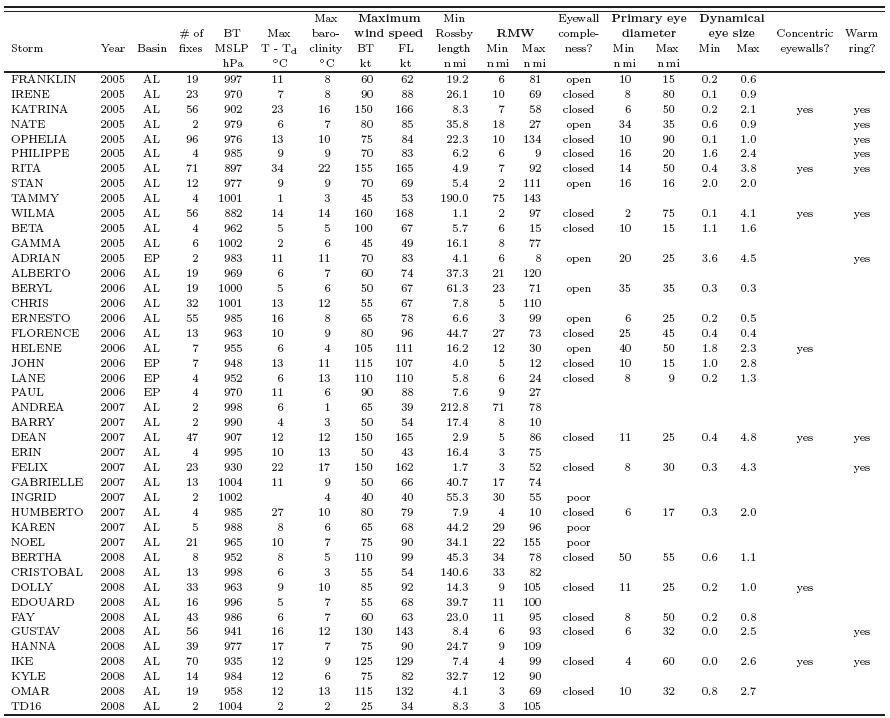 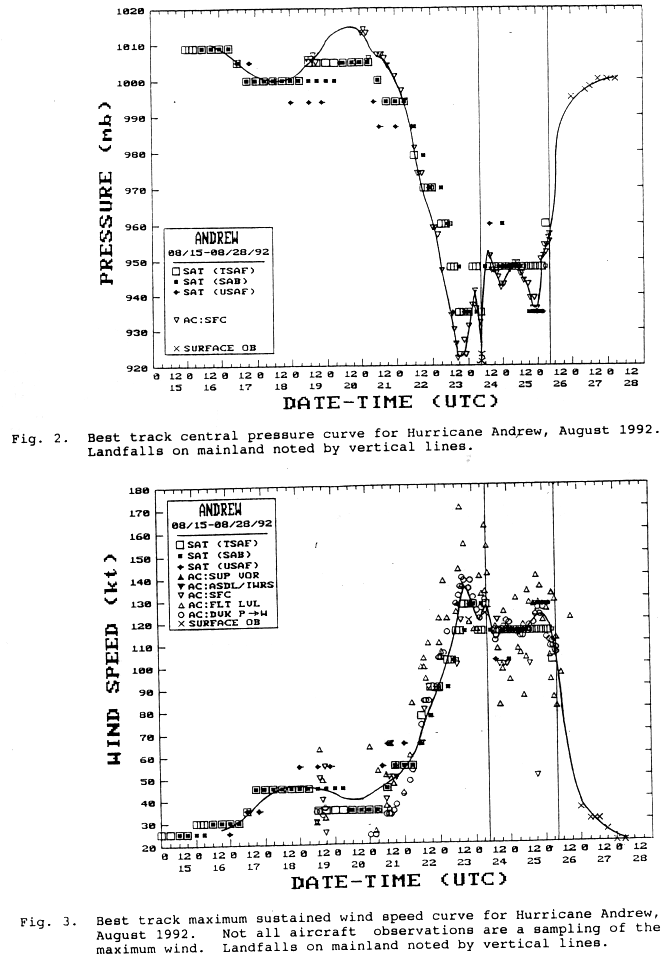 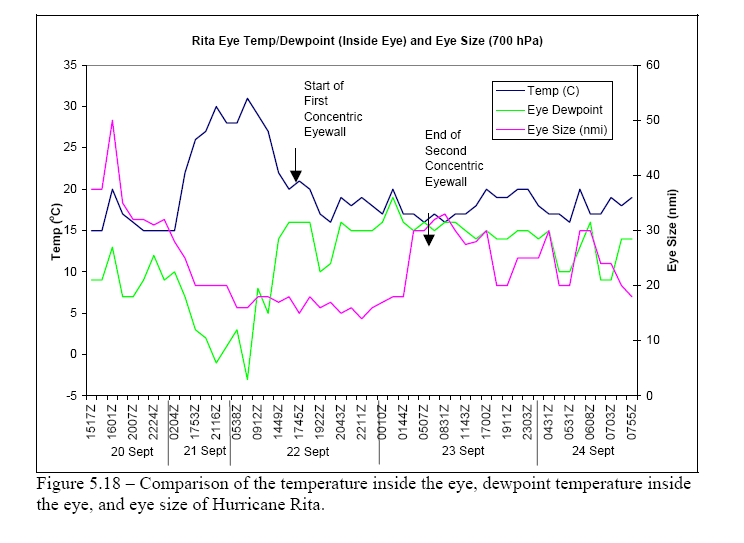 Eye Formation
2368 cases out of 4969 total cases (47.7%) had an aircraft-observed eye

Criterion for eye formation cases:
  Atlantic basin only (excludes 2 storms)
  eye not already formed by first fix
  reformations not included
 <12 h between formation fix and previous fix

Eye formation observed by aircraft in:
 66 out of 112 storms (1.4% of all cases)
 48 storms formed an open eye 
 18 storms formed a closed eye
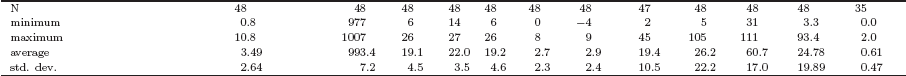 Open Eyes
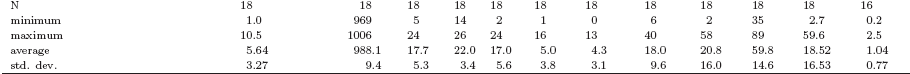 Closed Eyes
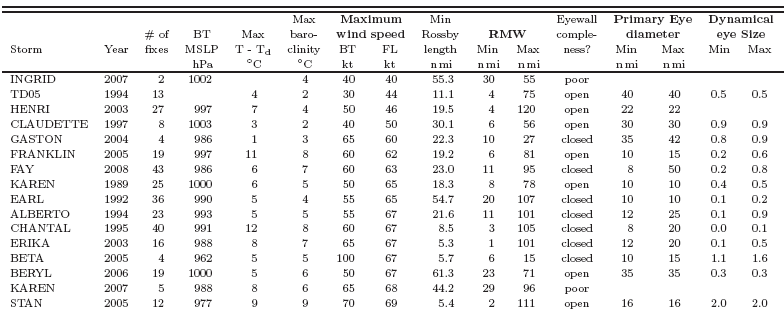 Storms with eyes
Storms without eyes
Wind Trend Methodology
Reduce flight level winds to surface equivalents using Franklin et al. (2003)
Select upper bound points by excluding all wind maxima which are relatively weaker than surrounding points 
Linearly interpolate the upper bound points to reference points for each 6-h period from 72-h before to 72-h after eye formation
Compute actual trends for each 6-h period
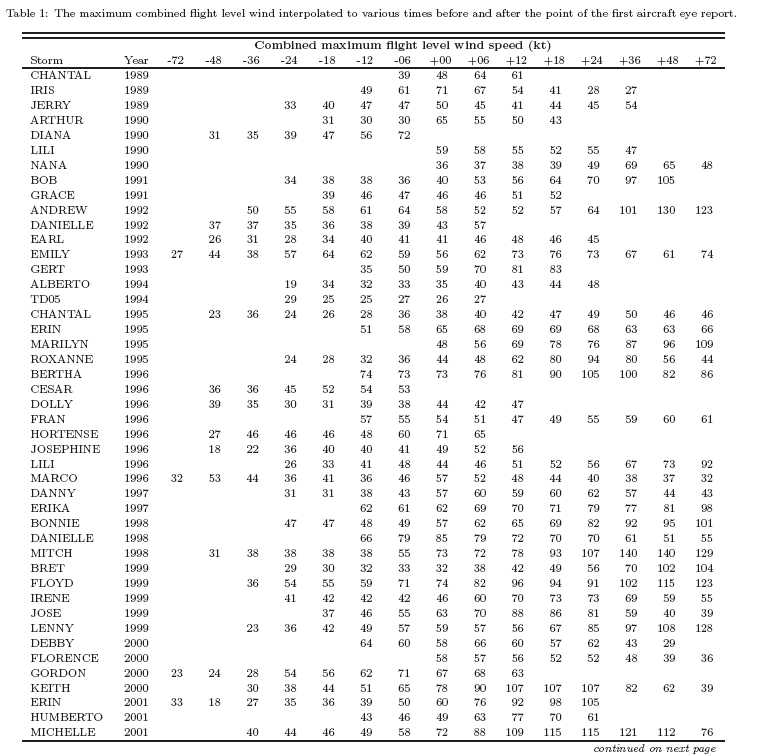 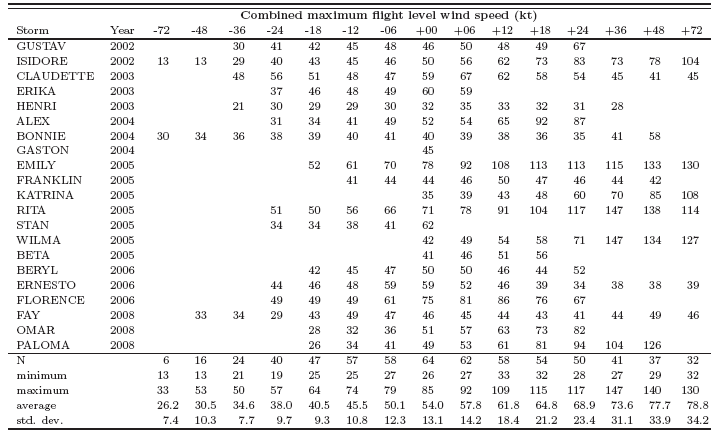 Summary of actual trends
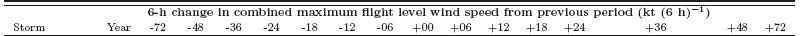 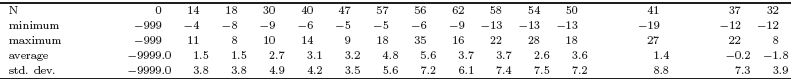 Warm Rings
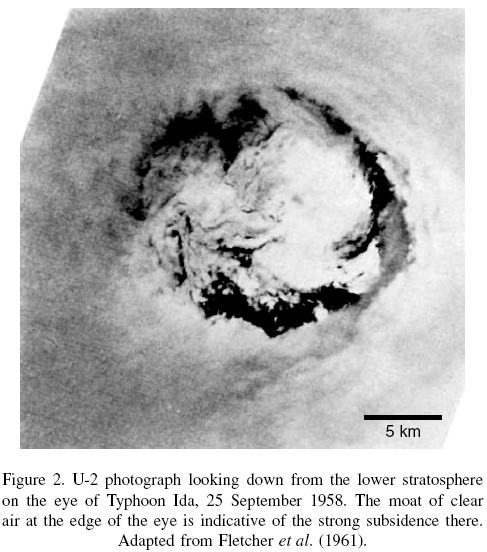 Warm Ring Criteria
Aircraft must report a supplementary maximum flight level temperature more than 5 n mi from the flight level center
The supplementary maximum temperature must be at least 2◦C greater than the maximum temperature reported within 5 n mi of the center
The radius of the supplementary maximum temperature report must not exceed the eye radius by more than 3 n mi (it is permitted to be up to 3 n mi within the eye wall).
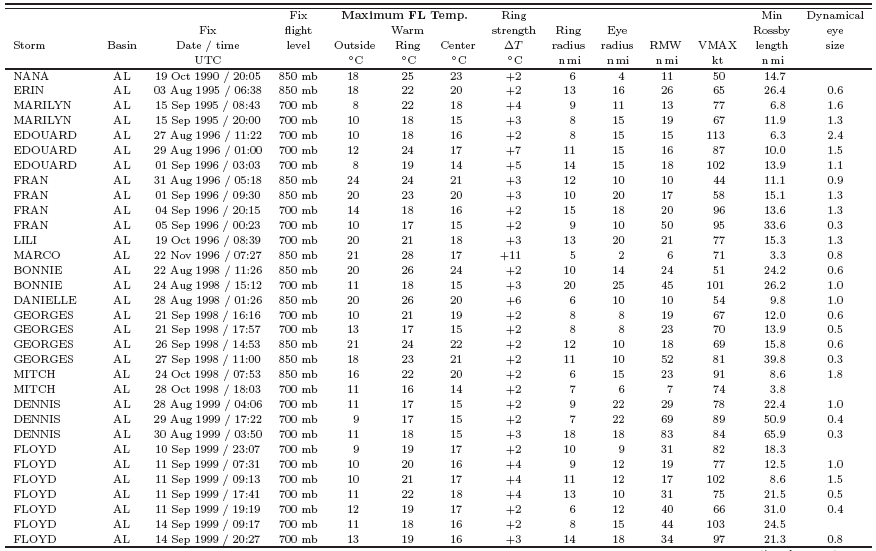 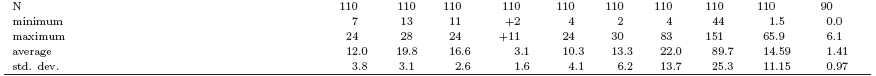 Warm Ring Statistics
615 candidate warm ring cases out of 4969 unique fixes in the dataset:  12.4 % of the total.
139 met the qualification for warm rings without the radius check, or  2.8 % of the total.
110 were qualified warm rings with the radius check, 2.2 % of the total.

Barotropic calculation of Schubert et al. (2007) suggests that when the dynamical eye size (eye radius  /  minimum Rossby radius of deformation) is greater than 1.8, the subsidence near the eye wall will be twice as great as at the center. 

439 cases had dynamically-large eyes (>1.8) :   8.8 % of total.
Out of these, 21 were qualified warm rings (0.4 % of total, or 19% of the warm rings)

513 cases had dynamically-small eyes (<0.6), with less than 10% variation of subsidence:  10.3 % of total.
Out of these, 15 were qualified warm rings (0.3 % of the total, or 13.6% of warm rings)
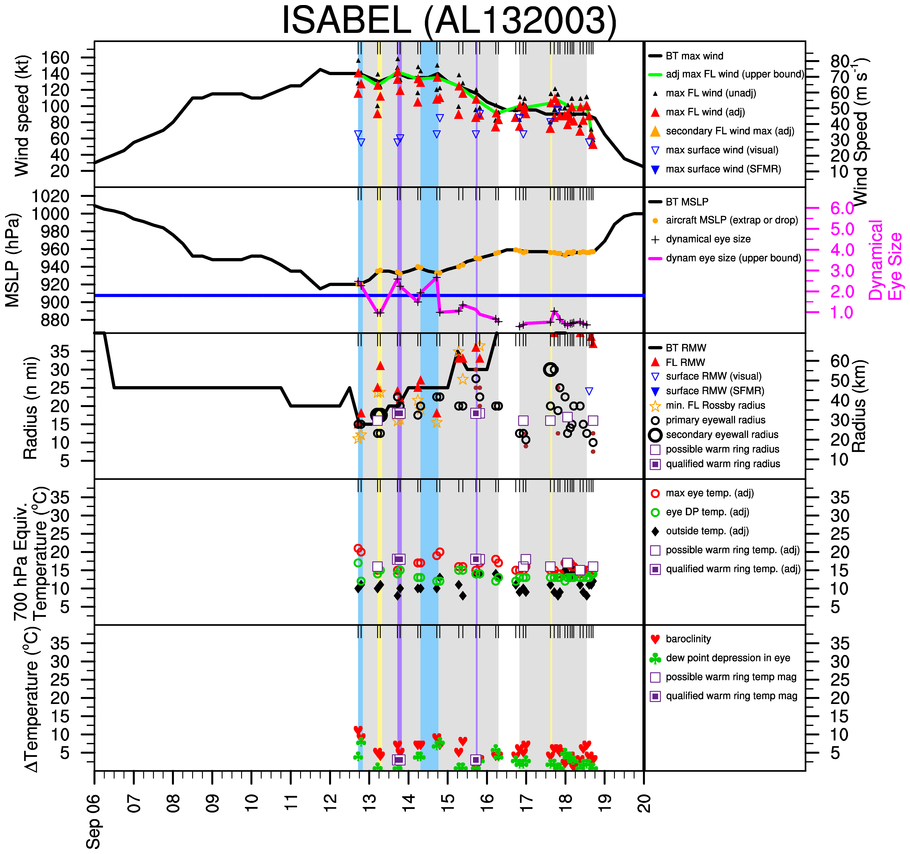 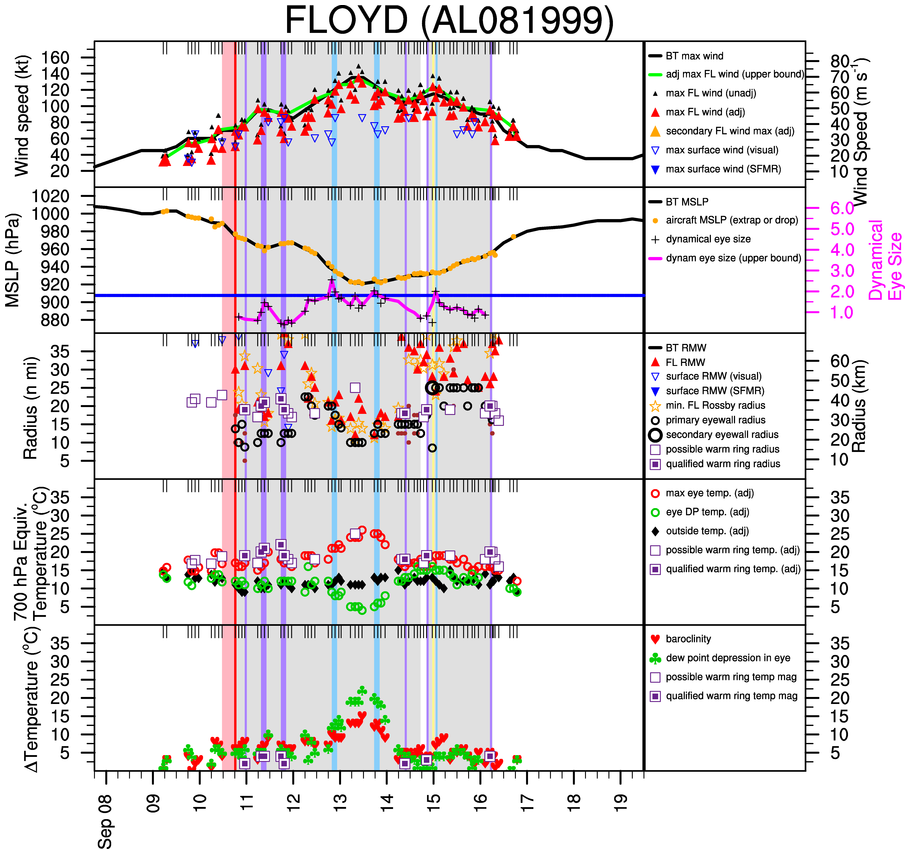 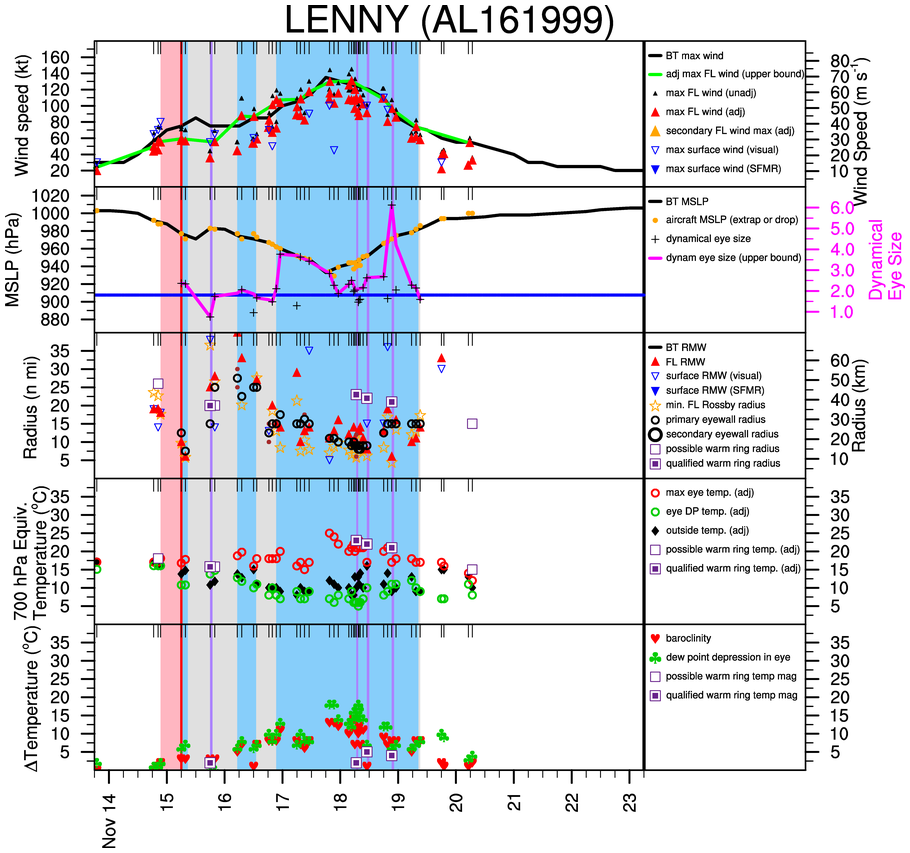 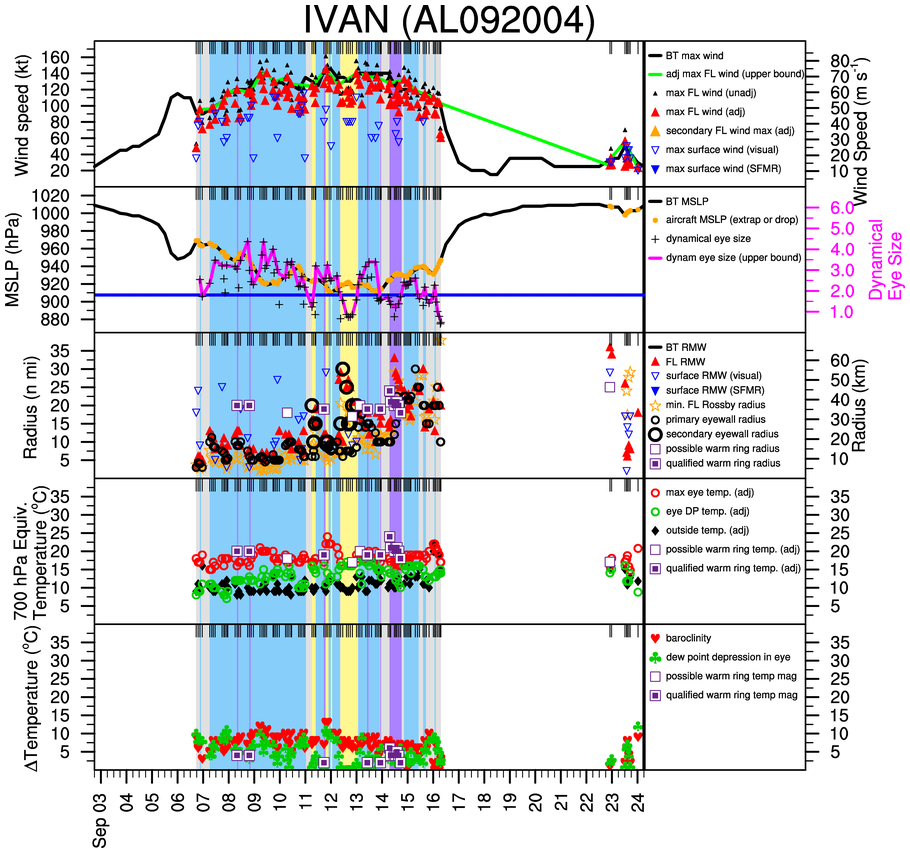 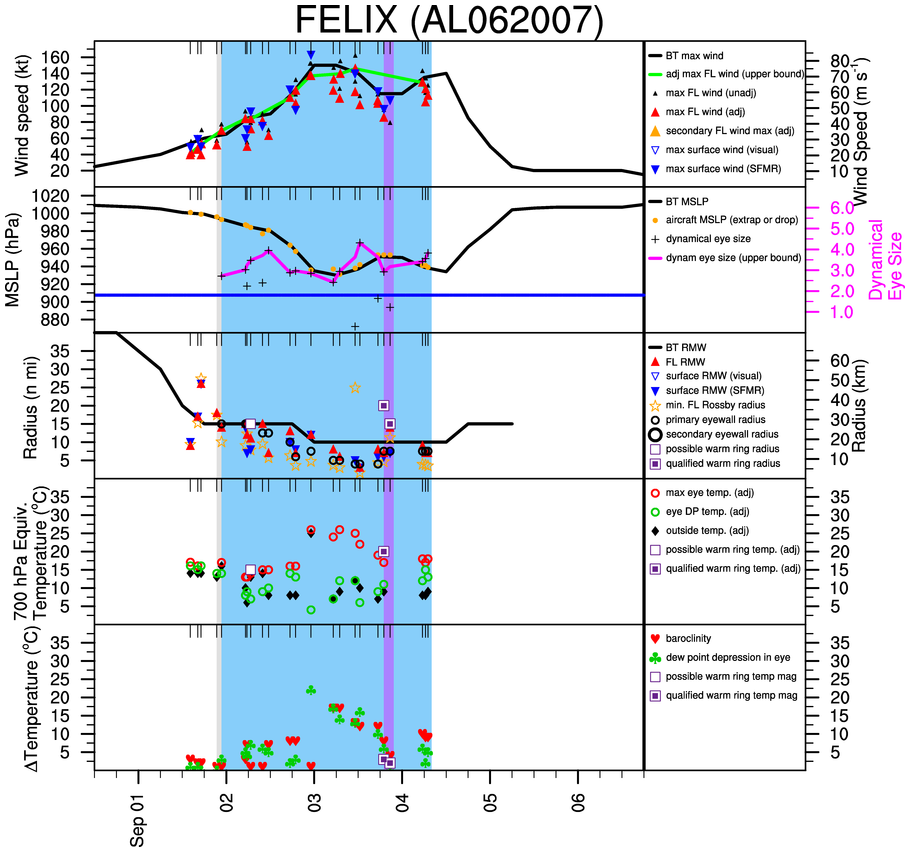 Conclusions – Eye Formation
The eye is observed to form by aircraft at an average intensity of 54 kt (surface equivalent) and MSLP of 992 hPa. 
The weakest storms to form an eye had an intensity of ~30-40 kt.
The strongest storms to not form an eye while under aircraft surveillance had intensities of ~75-80 kts (BT) or 96-104 kt (FL).
The intensification rate increases in the 24-h before eye formation, reaching a peak rate of +5.6 kt/6 h in the period just before the eye is observed. 
Intensification slows to +3.7 kt/6 h during the 12-h after the aircraft eye has been observed
Schubert and Hack (1980) suggested that eye formation tends to stabilize the storm by removing diabatic heating from the high inertial stability of the core.
These results suggest that this may be true in the short term.
Conclusions – Warm Rings
Incidence of warm rings does not appear to be strongly related to dynamical eye size.
Not for certain that these are “rings” instead of local asymmetric subsidence currents.
Mixing, hydrometeor evaporation likely complicate picture. 
More detailed analysis from flight level dataset needed.
Comments and Questions
0)
(0)     There are 115 cases with concentric eyewalls that were detected by aircraft out of 4969 unique fixes in the dataset:   2.3 % of the total.
(0)
(0))
(0)     There are 99 cases with a dew point depression greater than or equal to 15 degC  out of 4969 unique fixes in the dataset:   2.0 % of the tota
l.
(0)     There are 325 cases with a dew point depression less than or equal to 1 degC  out of 4969 unique fixes in the dataset:   6.5 % of the total.
(0)
(0)     There are 262 cases with a baroclinity greater than or equal to 10 degC  out of 4969 unique fixes in the dataset:   5.3 % of the total.
(0)
(0)     16 storms exhibited a stadium effect.

(0)     There are 30 cases with pinhole eyes out of 2368 cases in which the storm had an eye:   1.3 % of the total.
(0)     There are 100 cases with very large eyes out of 2368  cases in which the storm had an eye:   4.2 % of the total.

(0)
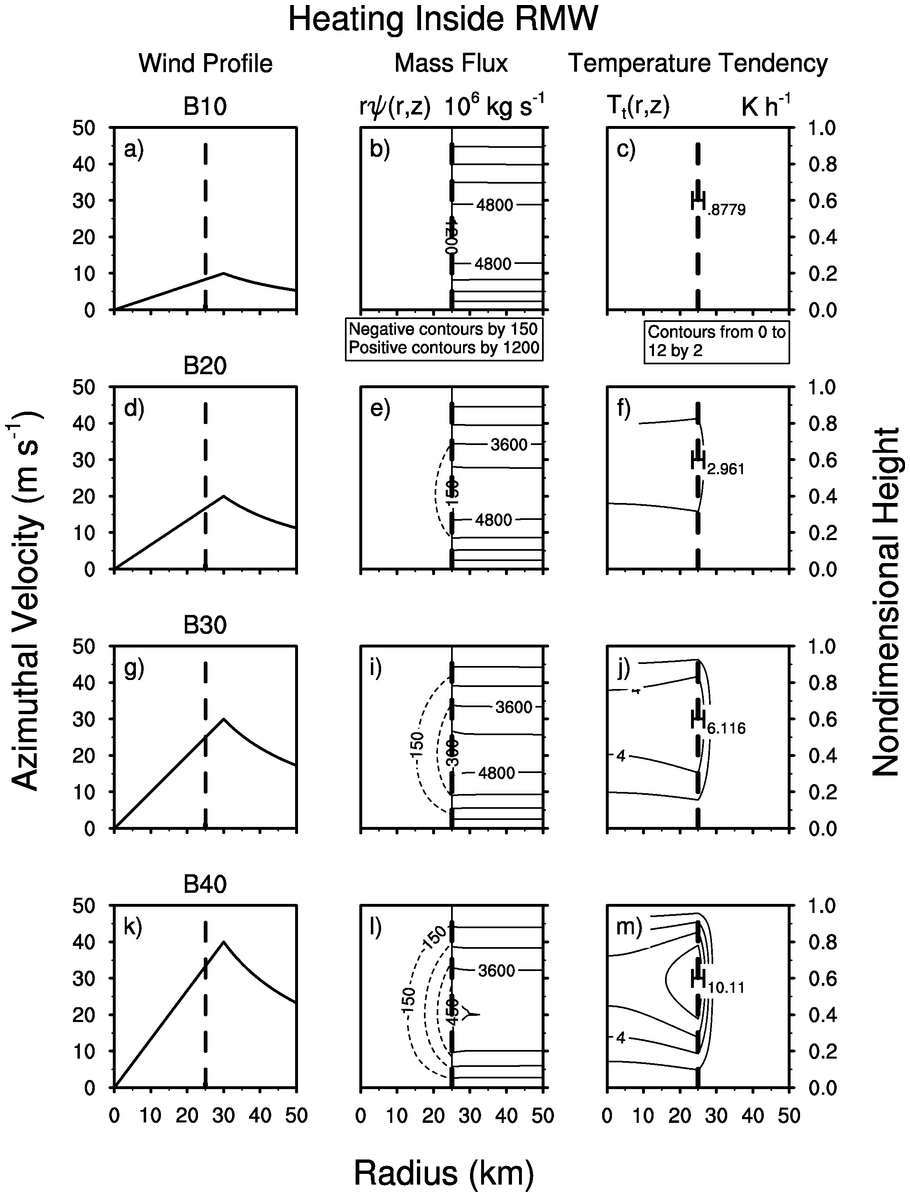